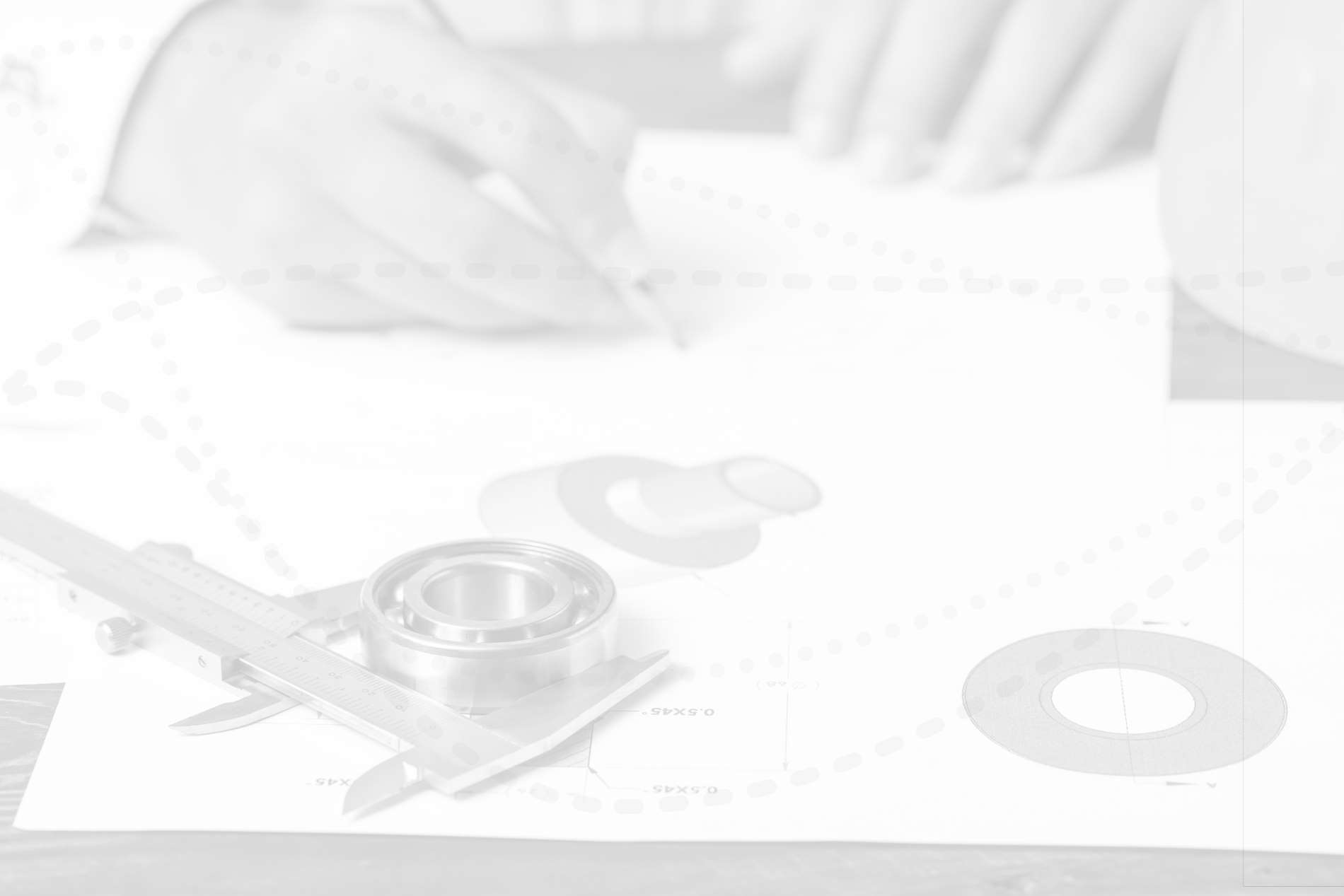 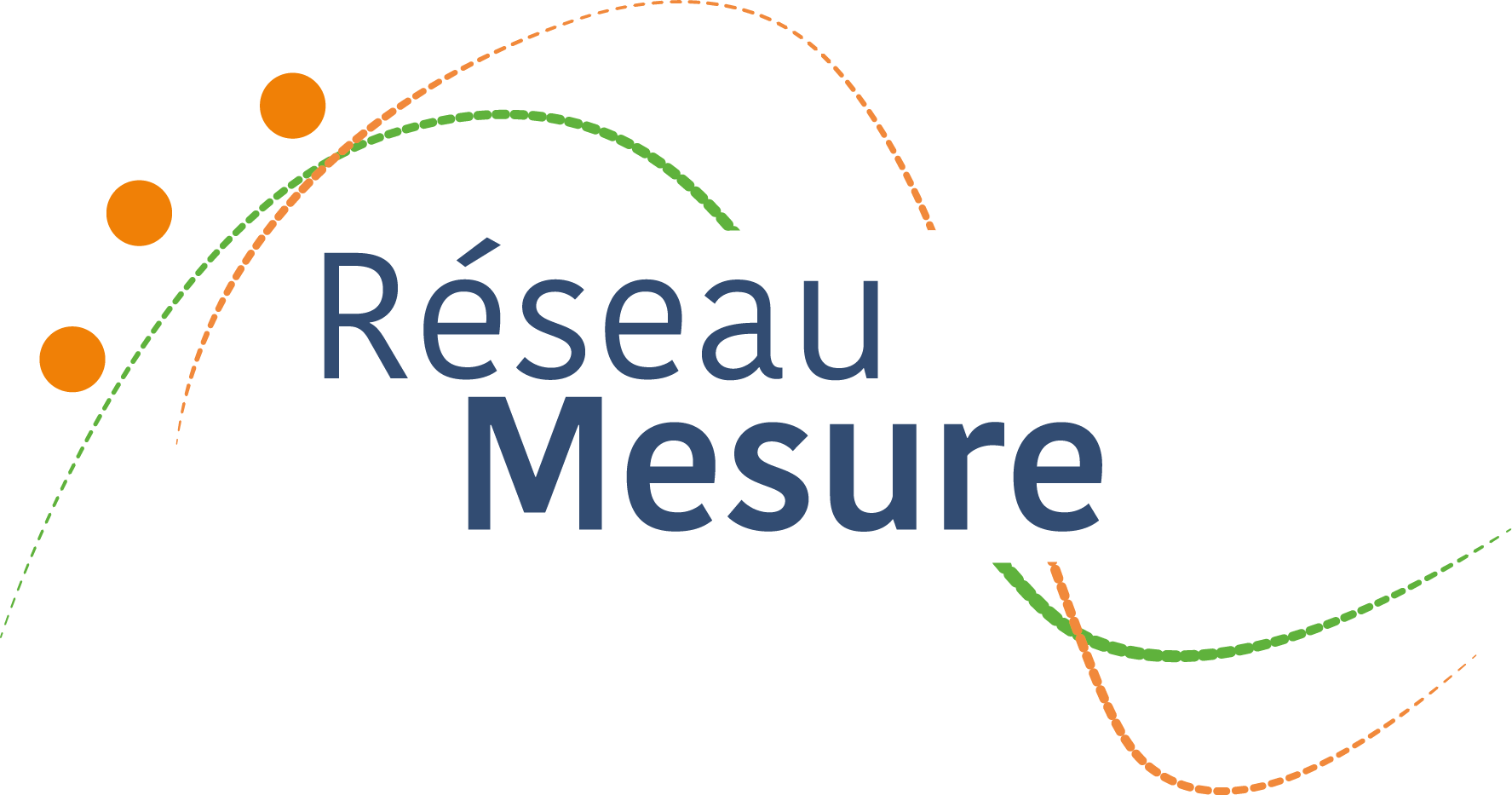 Les métiers de la mesure
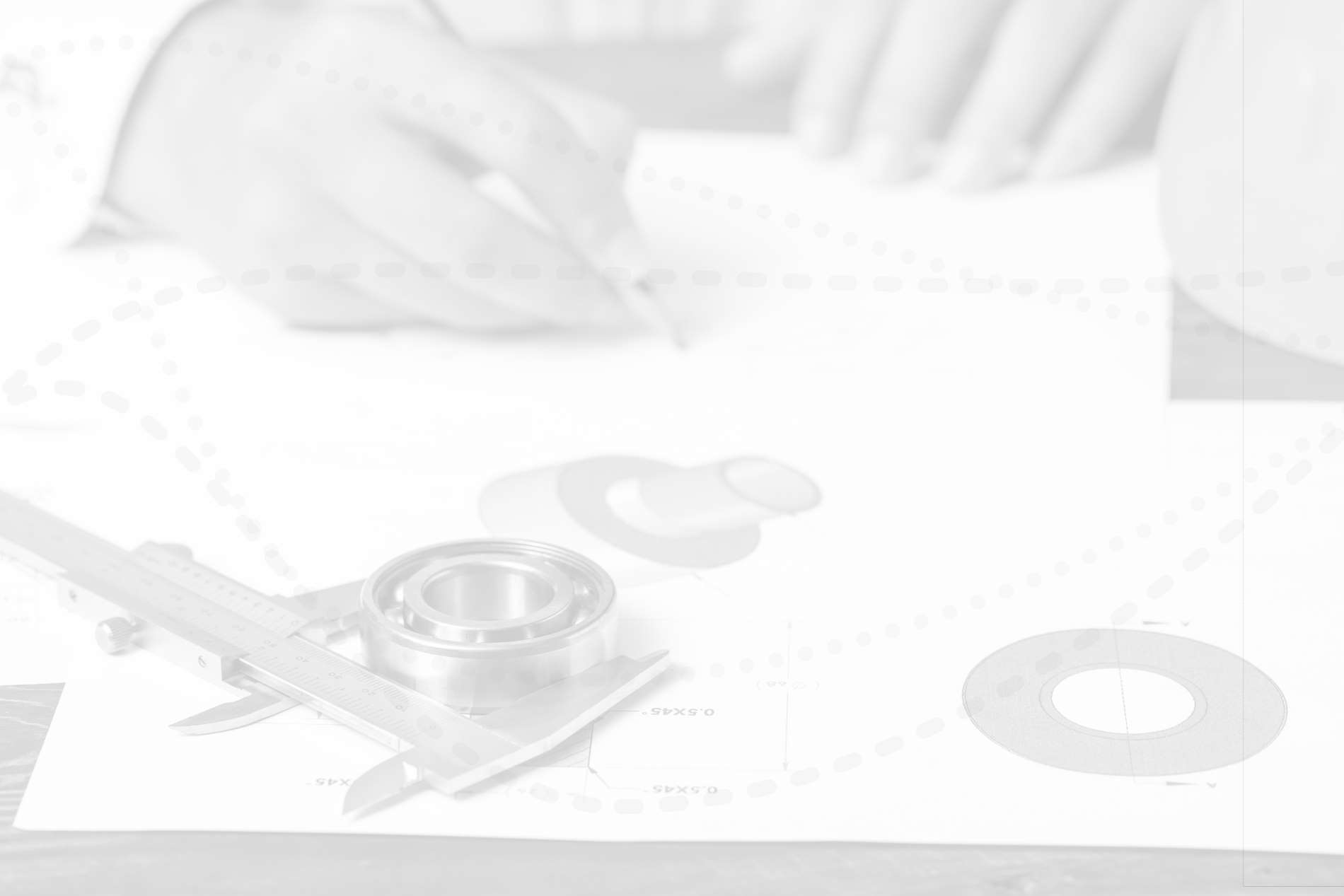 LA MESURE EST PARTOUT
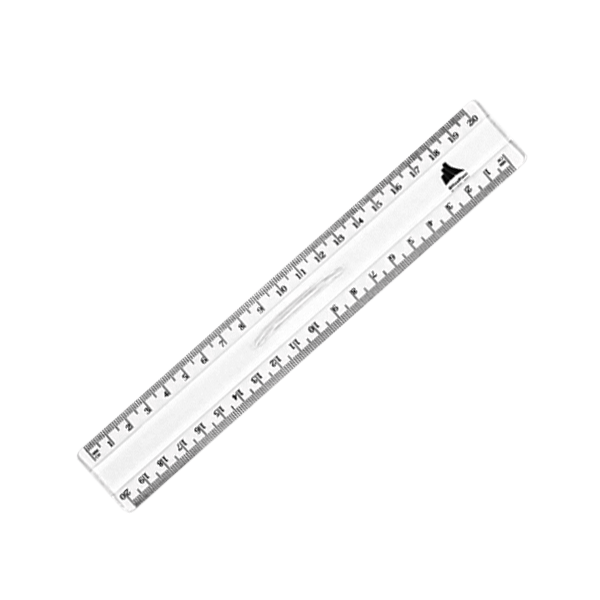 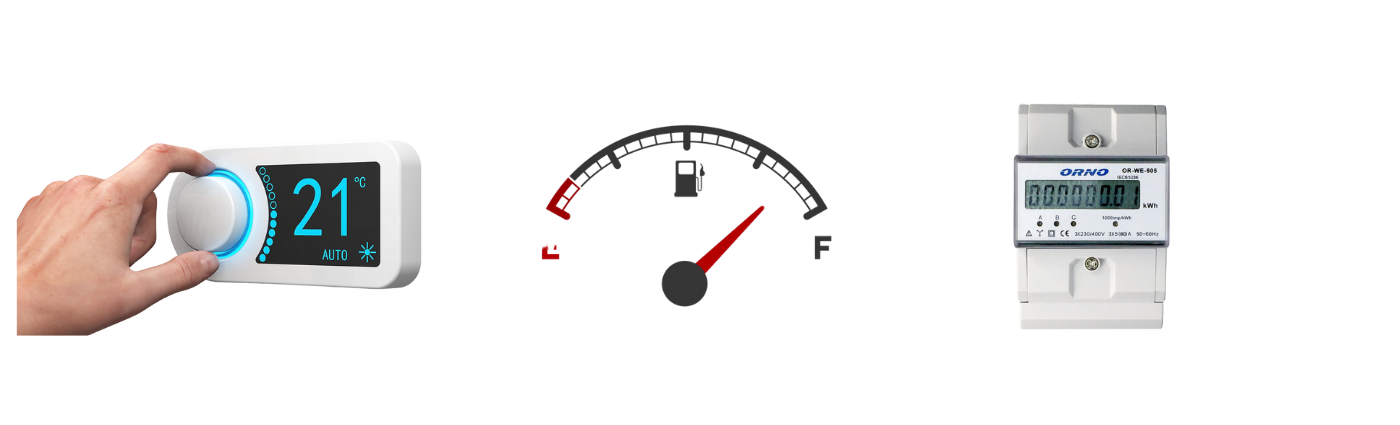 Double décimètre
Thermostat
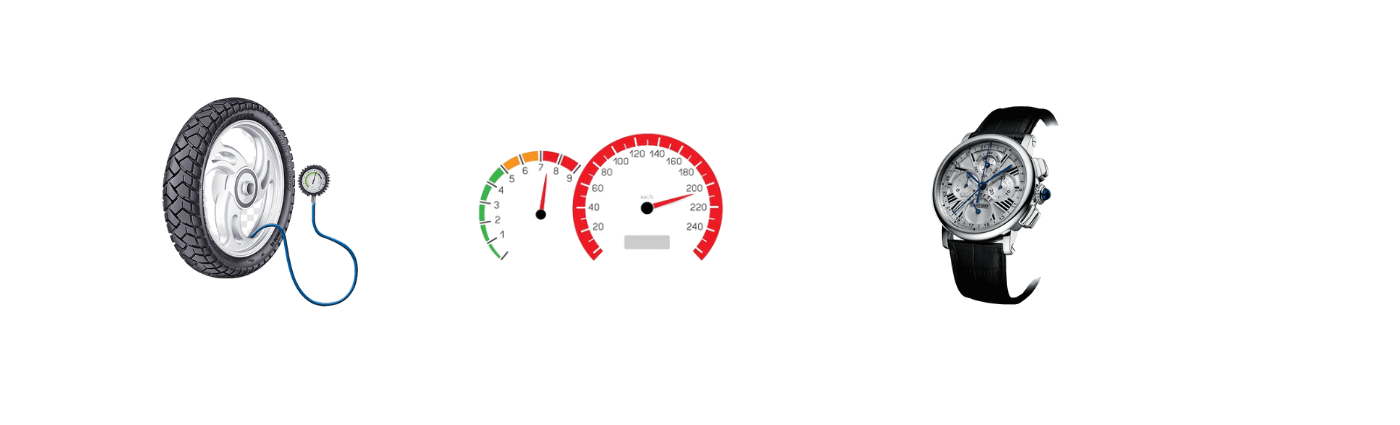 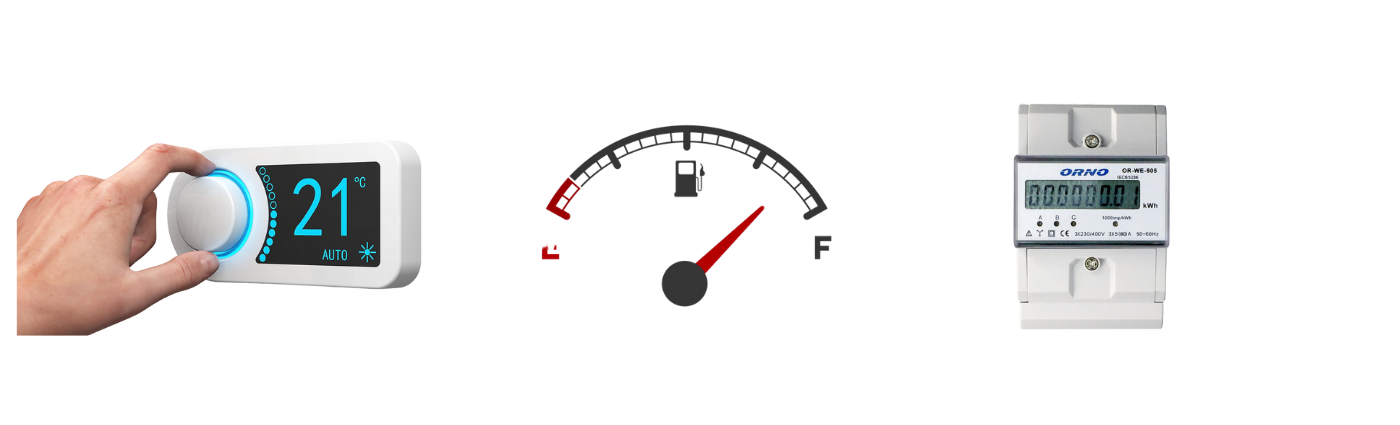 Montre
Jauge d’essence
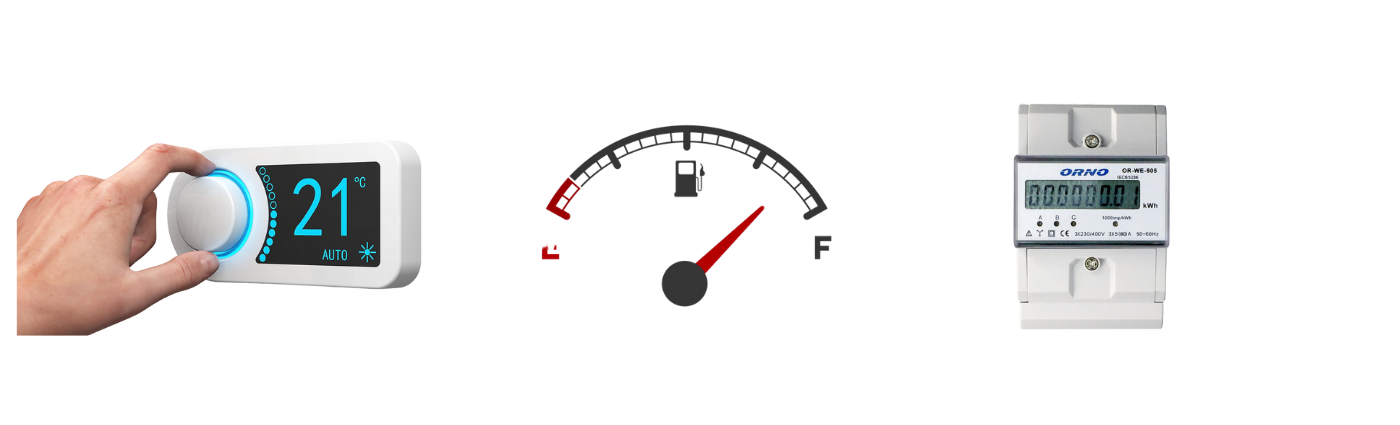 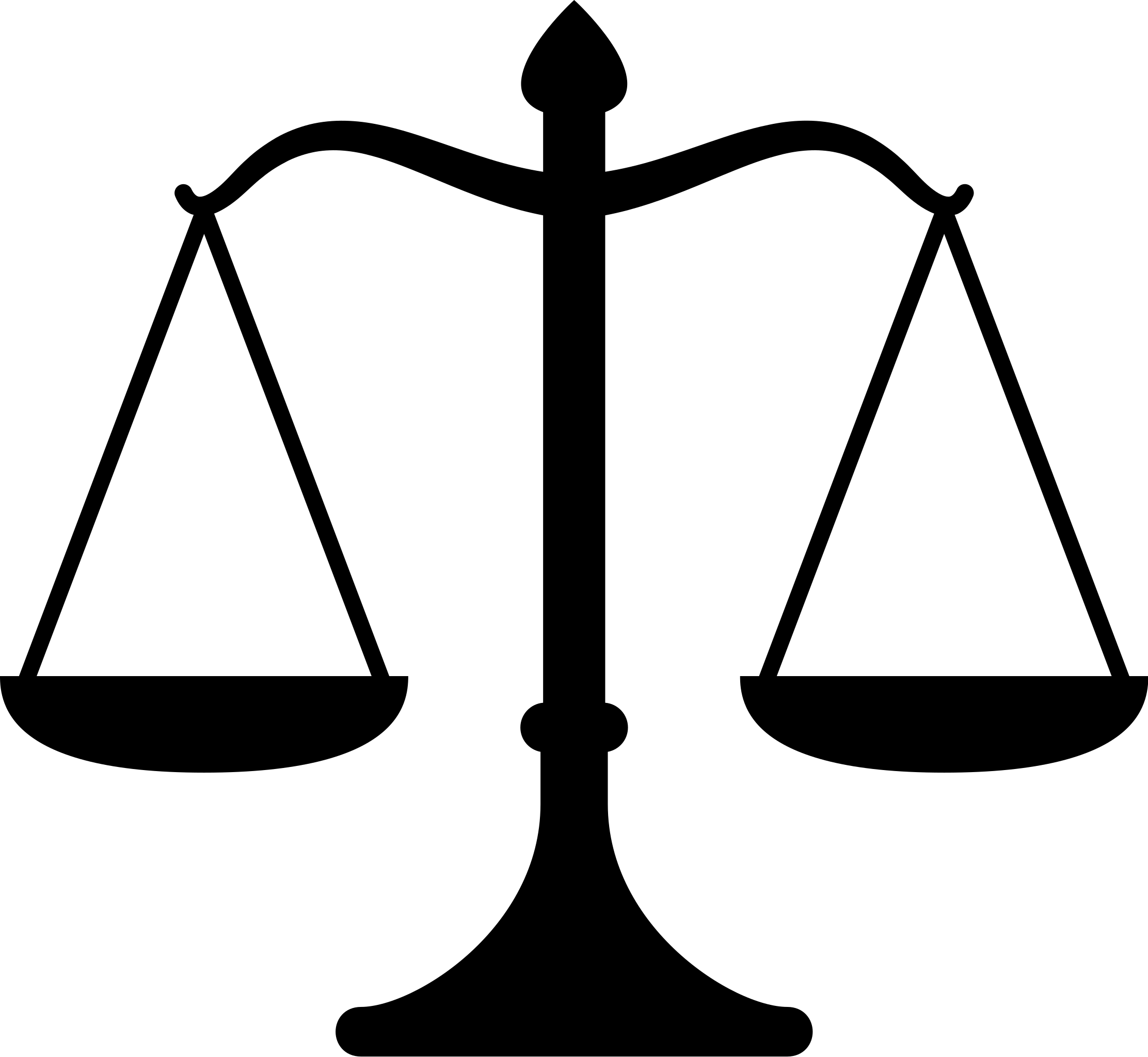 Compteur électrique
Balance
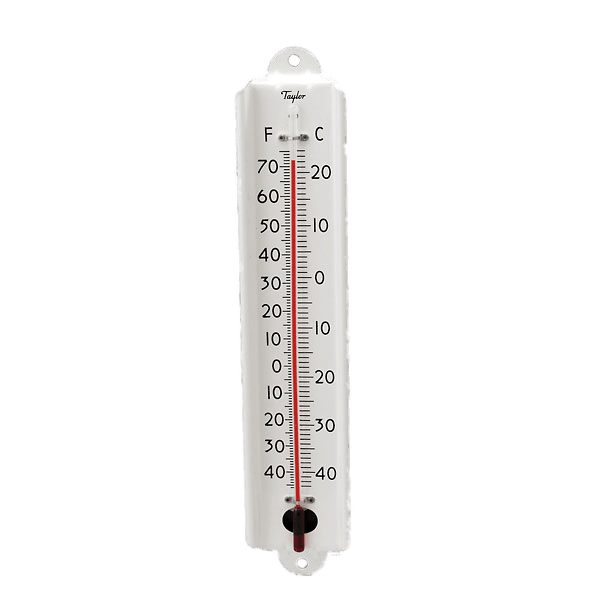 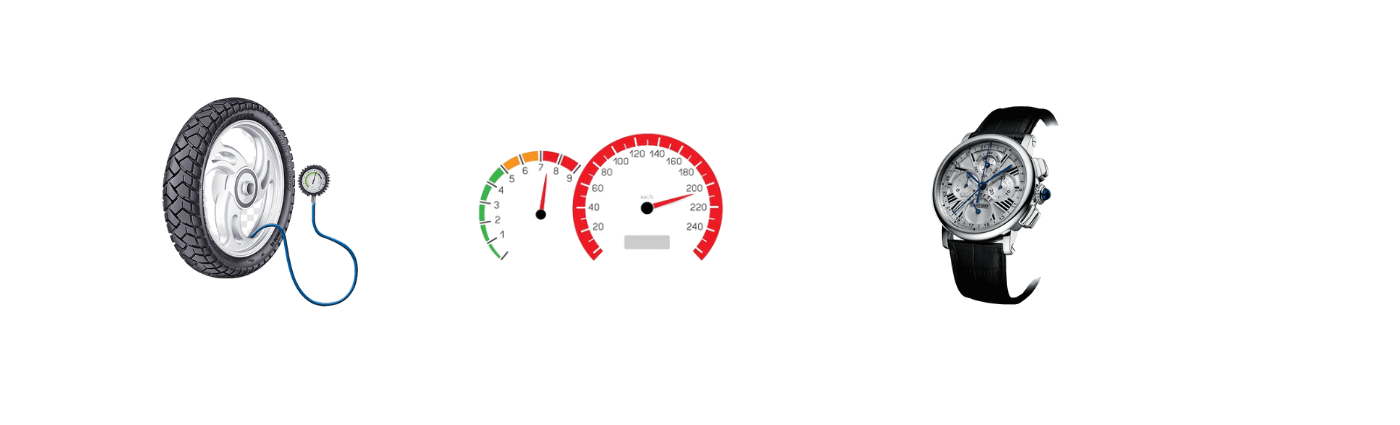 Pression des pneus
Thermomètre
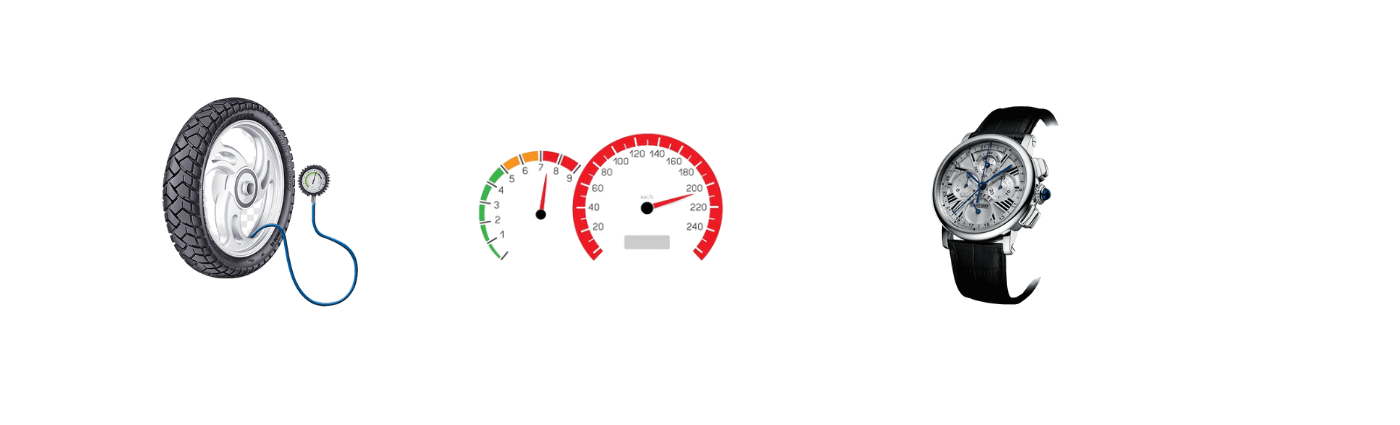 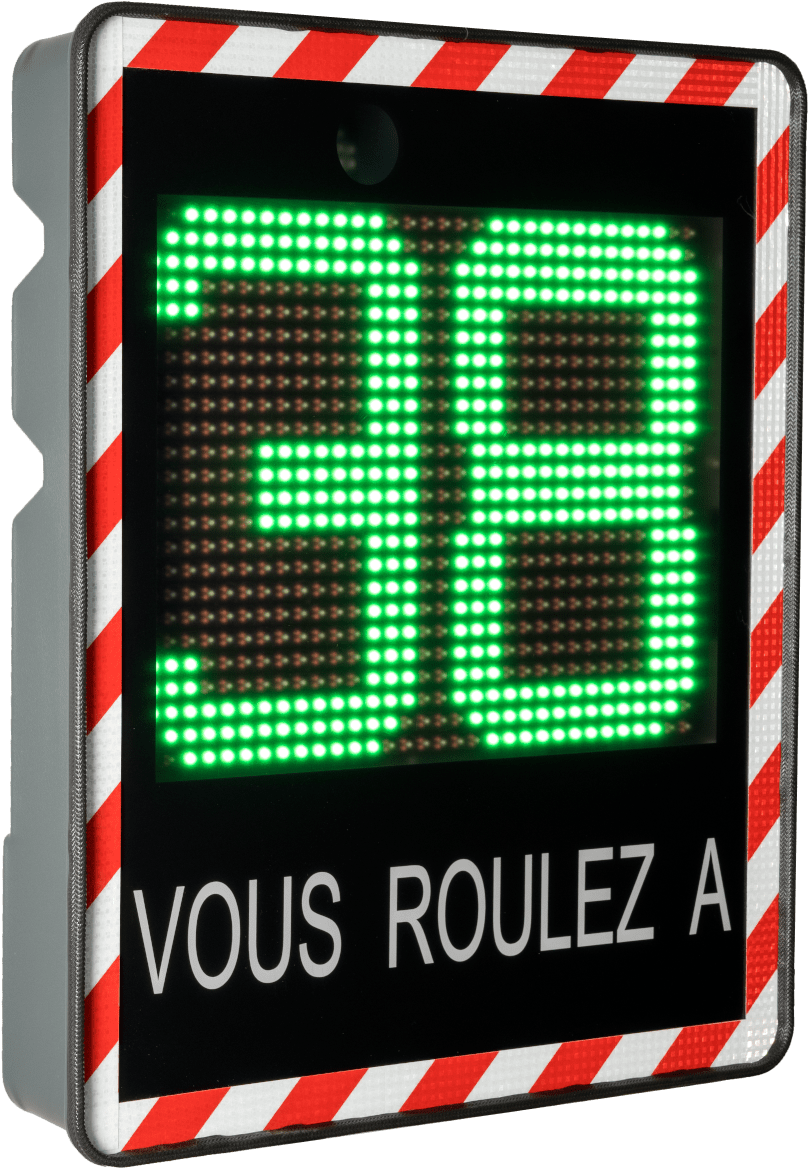 Compte-tours
Radar de vitesse
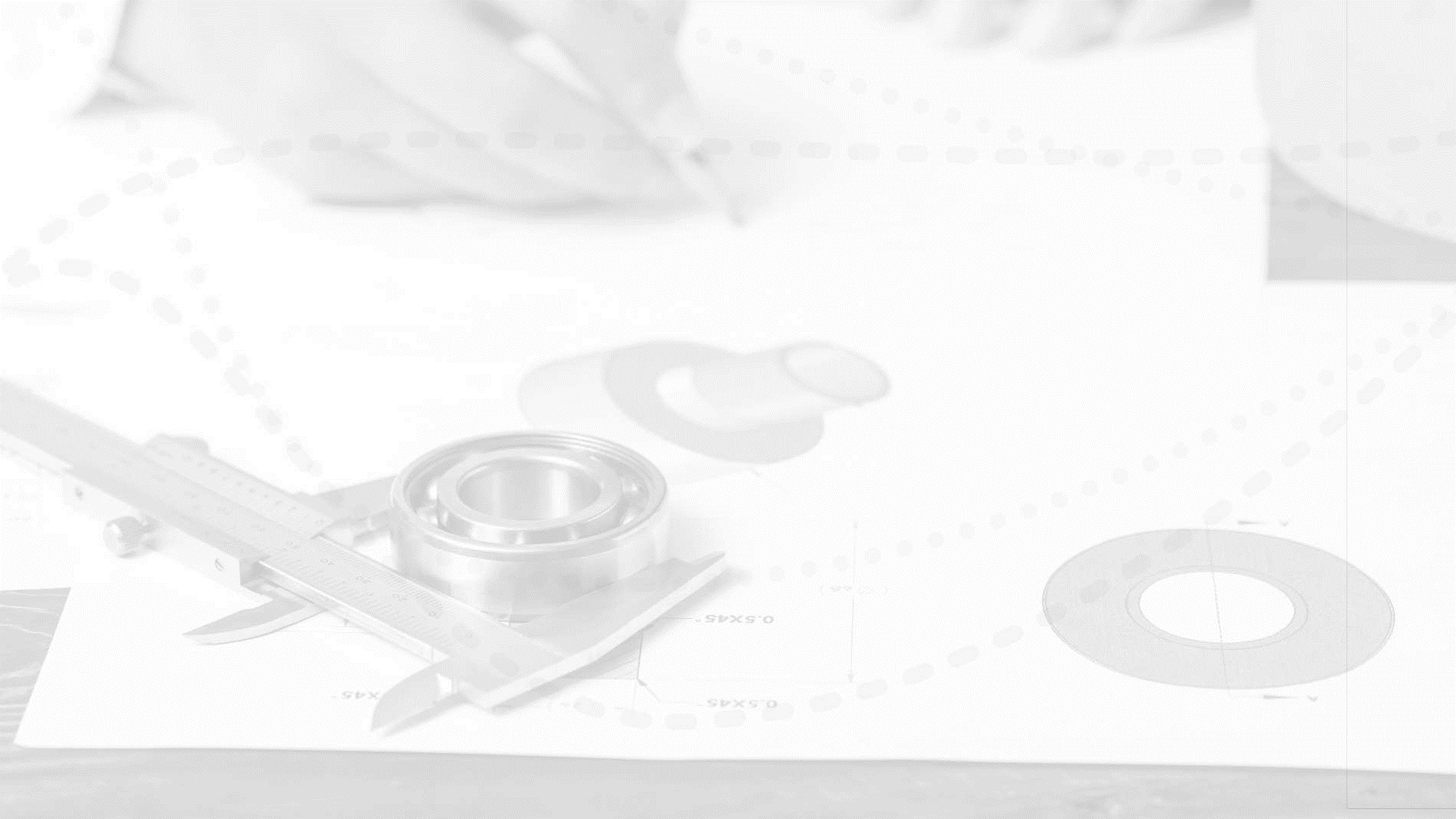 A QUOI SERT LA MESURE ?

A tout …. Et notamment ….
Réduire les rejets polluants
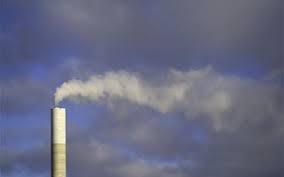 Réduire sa consommation d’énergie
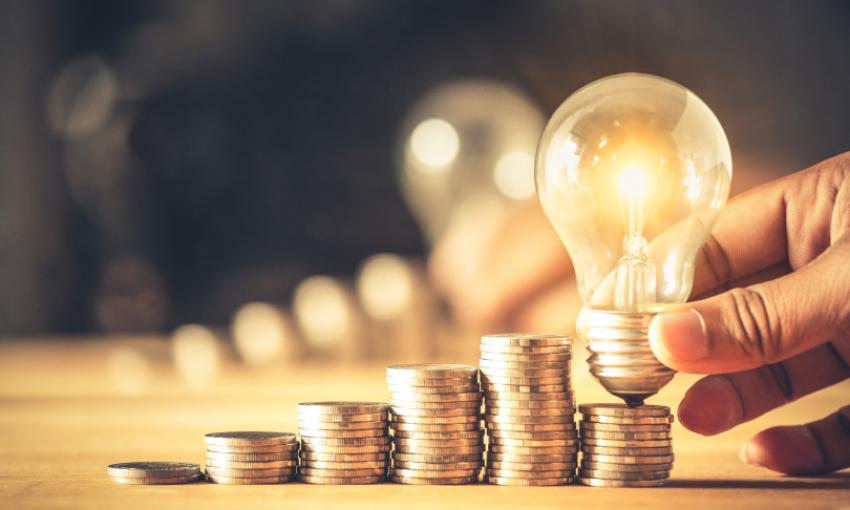 Administrer la bonne dose de médicaments
Contrôler la qualité de l’eau que l’on boit
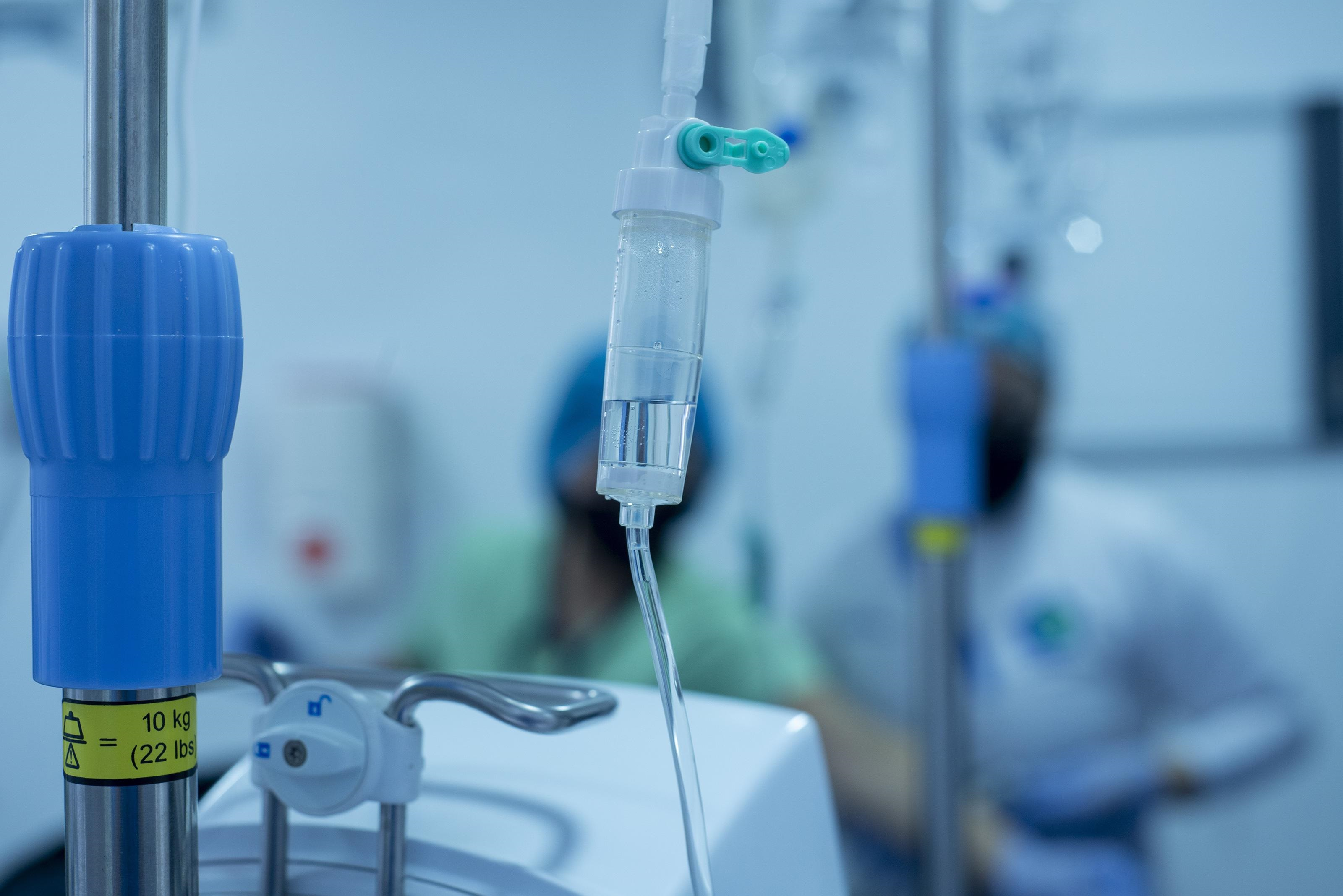 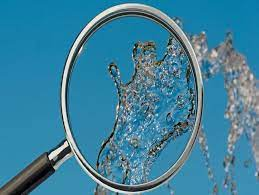 Réguler une température dans une pièce
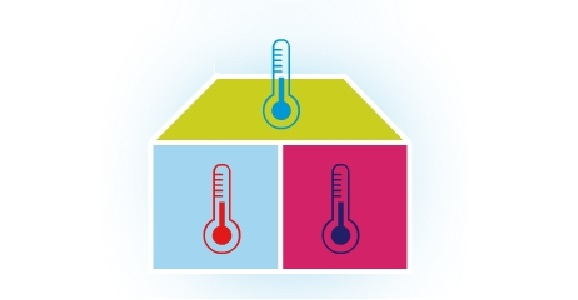 …
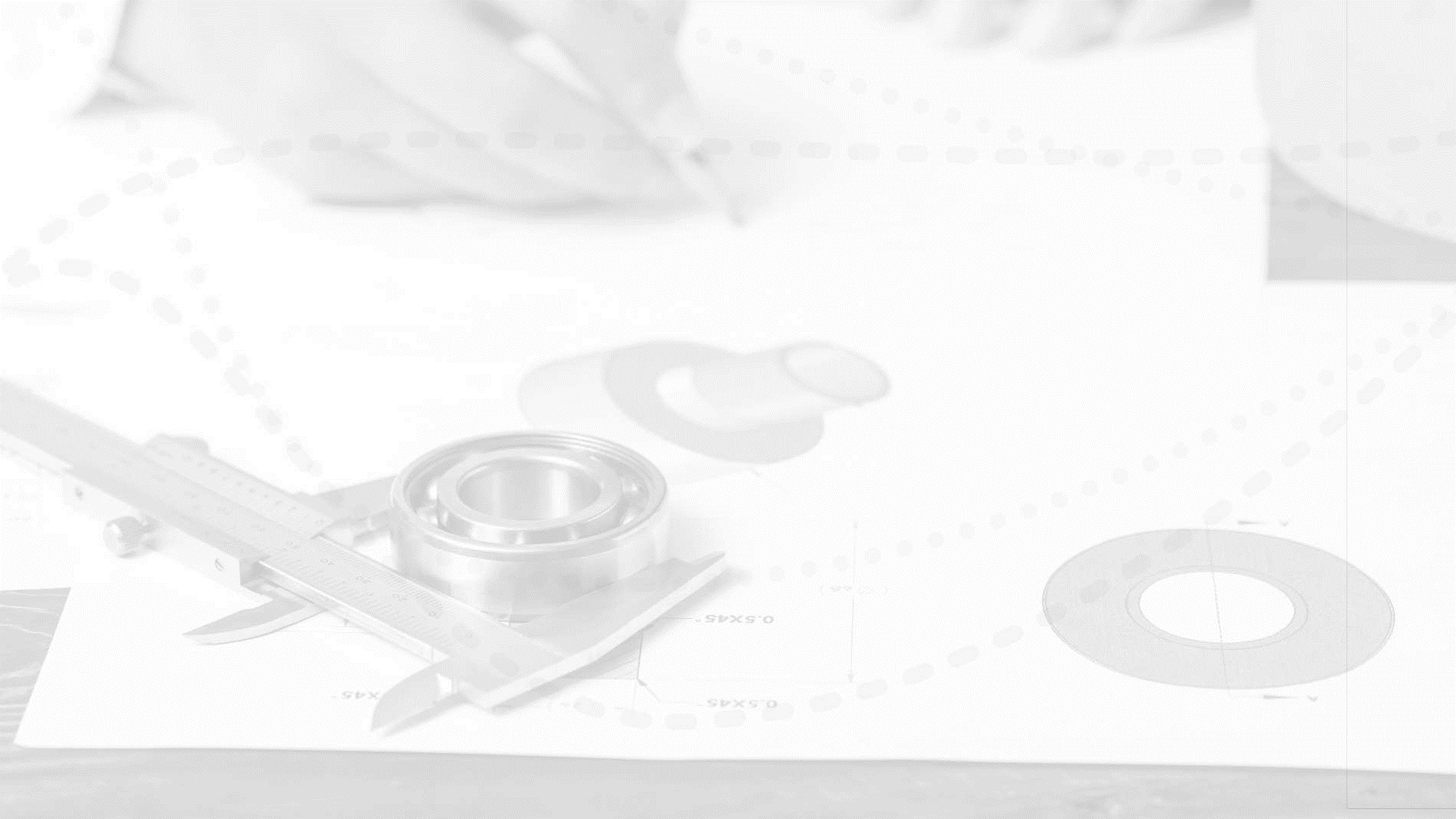 A QUOI SERT LA MESURE ?

A tout … et notamment ….
Voyager en sécurité
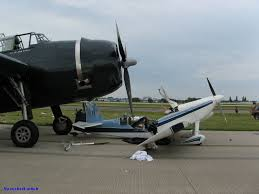 Monter correctement le dernier meuble acheté
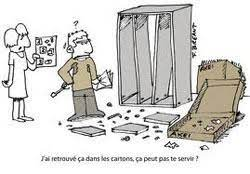 Alerter du danger
Fabriquer des vêtements à la bonne taille
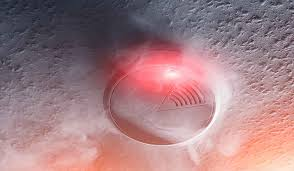 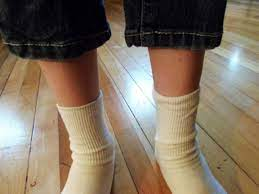 …
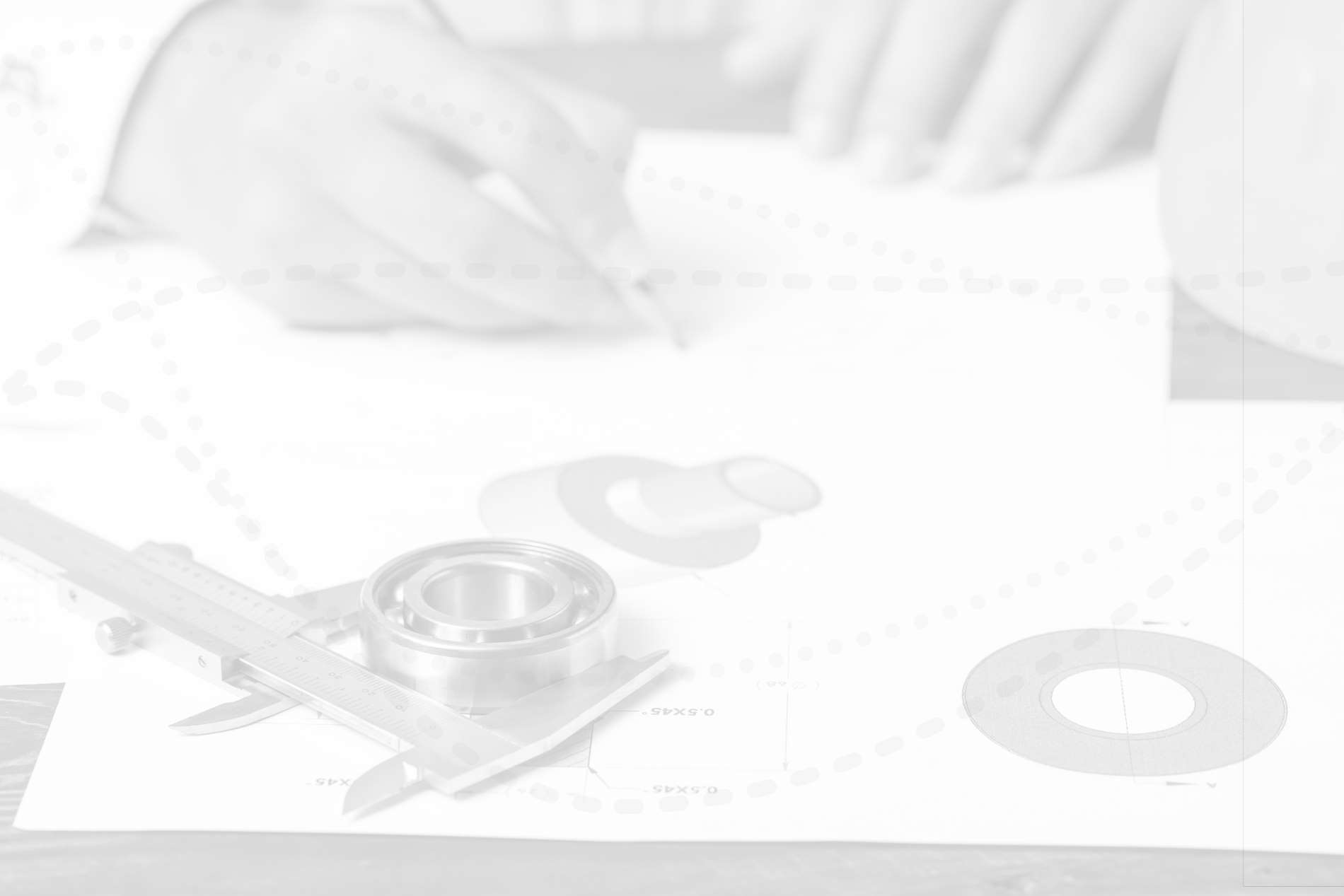 LES METIERS DE LA MESURE
Partout dans l’entreprise
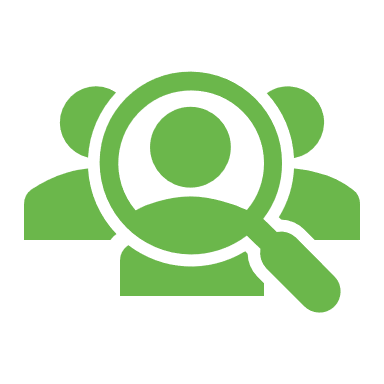 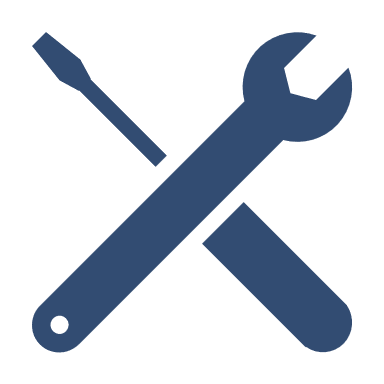 Commercial & Marketing
Technico commercial sédentaire
Technico commercial itinérant
Chef de produit
Communication internet
Acheteur industriel
Chargé d’affaires
Production – Maintenance - Qualité
Instrumentiste
Mesure et contrôle (Métrologue)
Ingénieur ou technicien production
Ingénieur ou technicien essais ou laboratoire
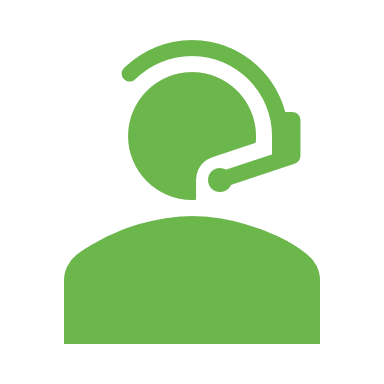 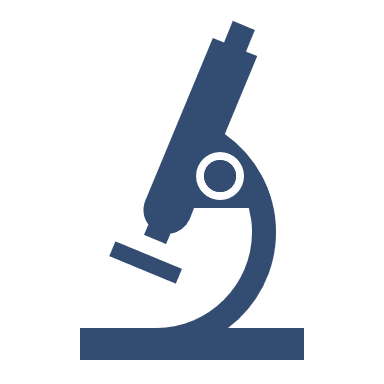 Mise en service et SAV
SAV interne ou itinérant
Metteur en route
Chef de chantier
Projets – Ingénierie
Recherche et développement
Ingénieur, technicien ou chef de projet
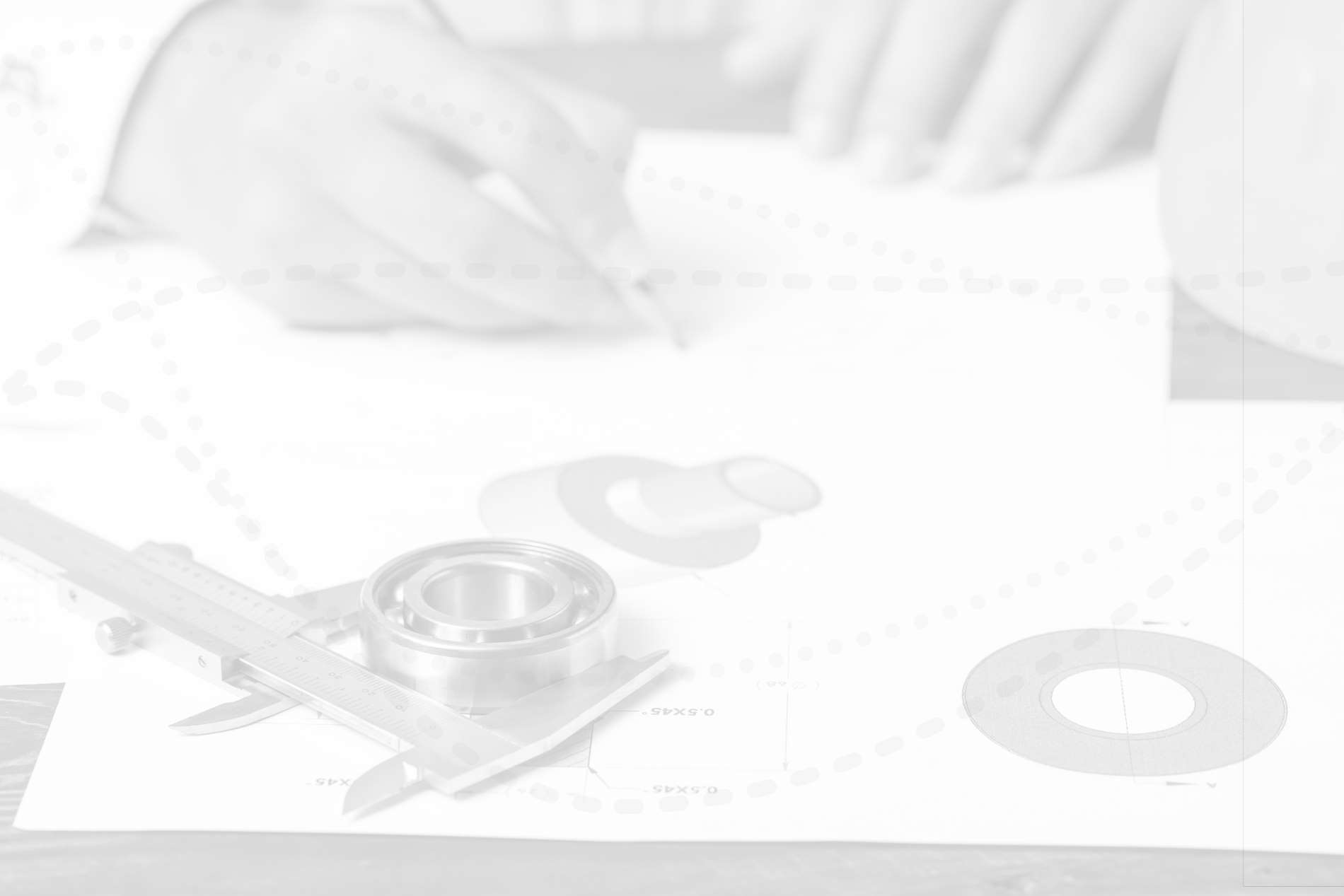 LES METIERS DE LA MESURE
Dans toutes les entreprises
Au cœur de l’Intelligence Artificielle

Les objets connectés - IOT
La mesure sans contact
Le contrôle non destructif
Caméras, capteurs …
Dans tous les secteurs d’activités

Environnement
Automobile Aéronautique Naval
Pétrole gaz
Chimie Pharmacie
Agro alimentaire
Sidérurgie
Industrie manufacturière
Génie civil
	…
Dans tous types d’entreprises

Industrie utilisatrice
Fabricants de matériel de mesure
Distributeurs
Sociétés d’ingénierie
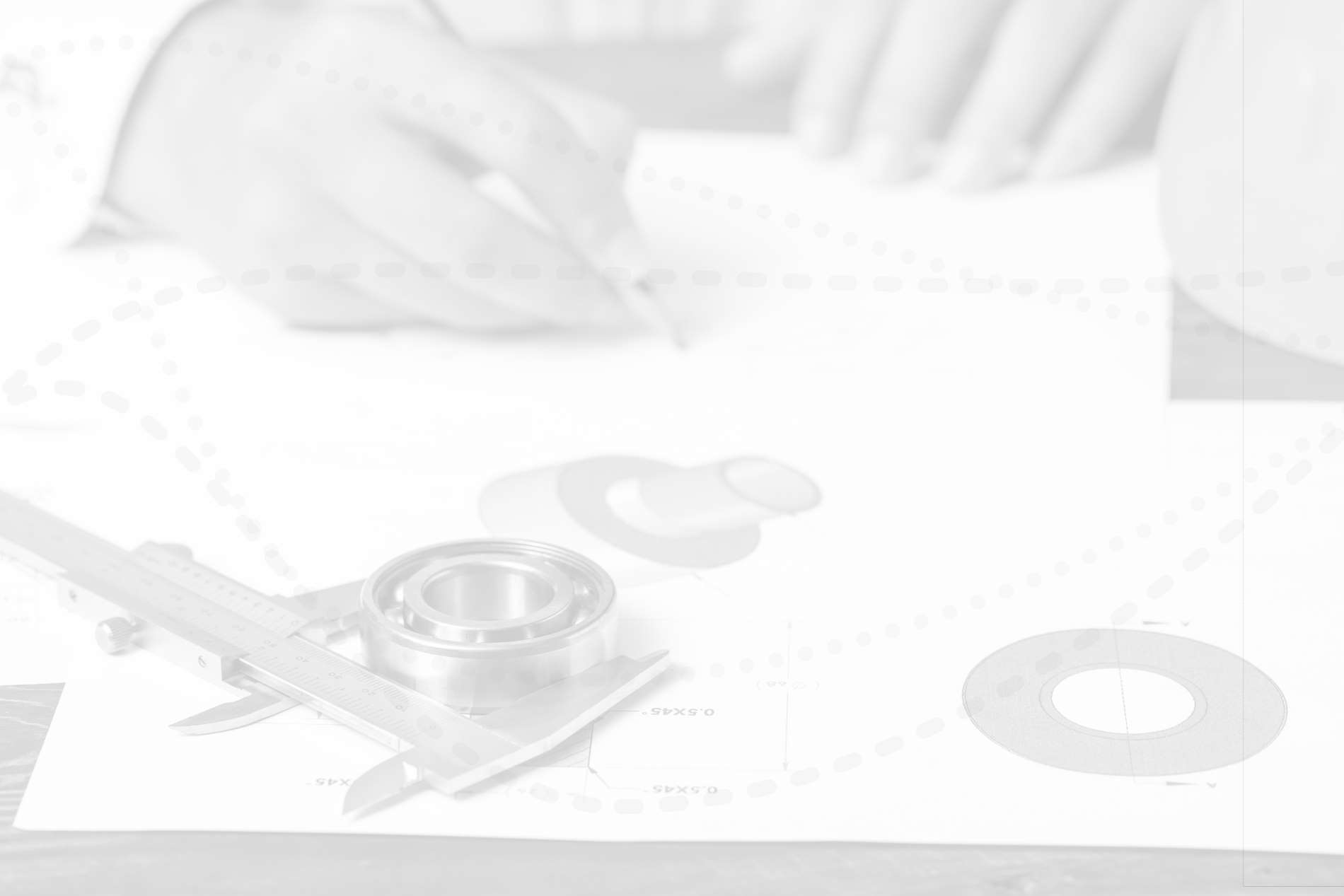 LES ECOLES DE FORMATION
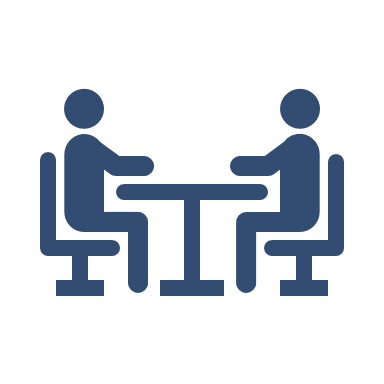 BTS Métiers de la mesure
BTS CIRA (contrôle industriel régulation automatique)
BUT Mesures physiques
Licence pro mention métiers de l'instrumentation, de la mesure et du contrôle qualité
Licence pro et master / spécialités : technico-commercial, électronique, automatisme, informatique …
Ecoles d’ingénieurs
La liste des établissements est disponible sur www.reseau-mesure.com
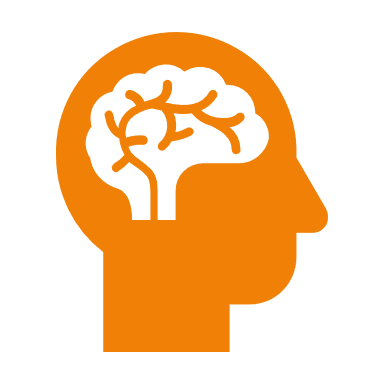 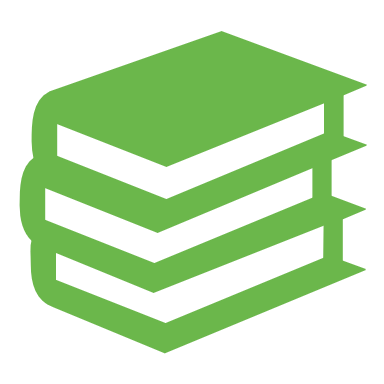 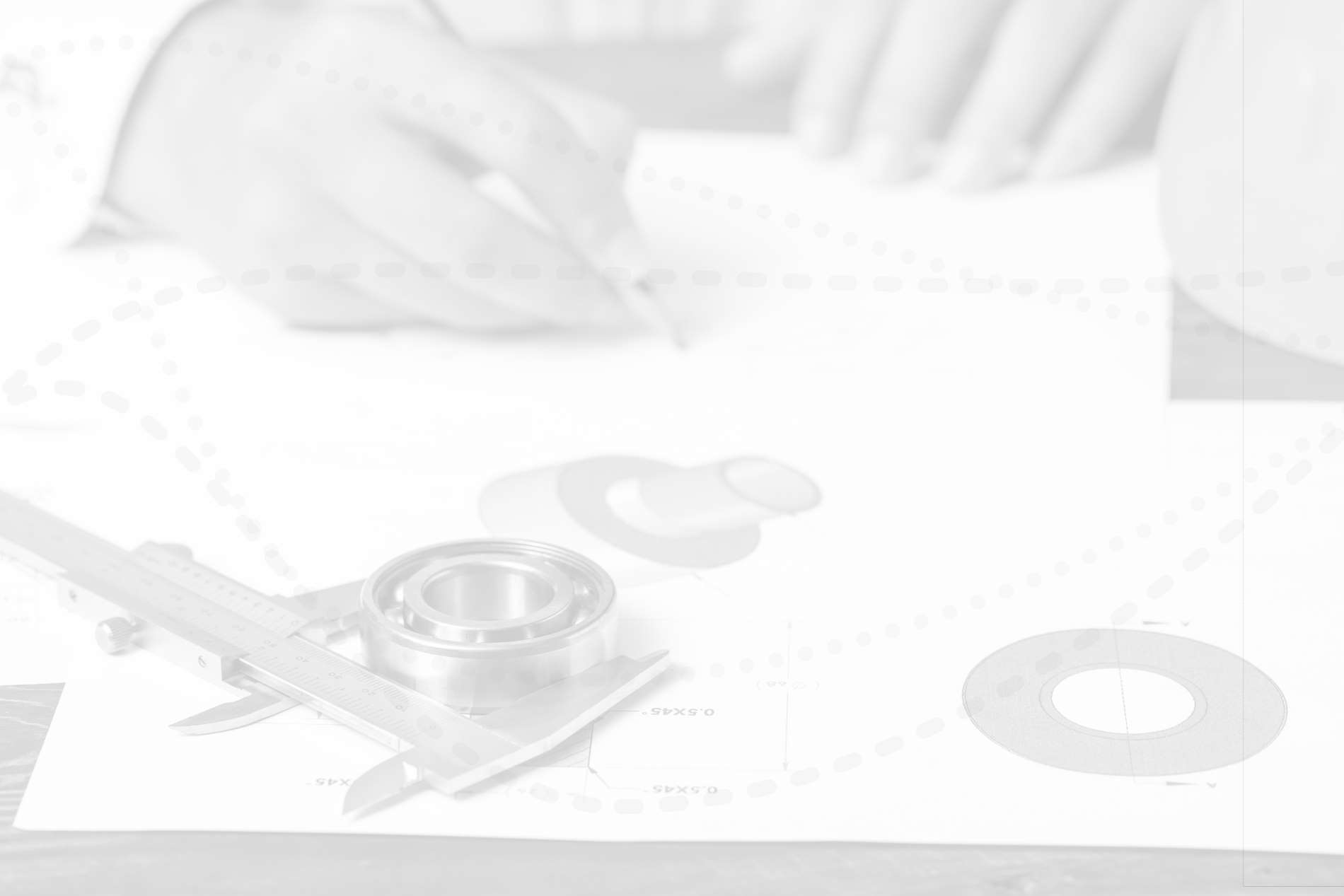 LES METIERS DE LA MESURE
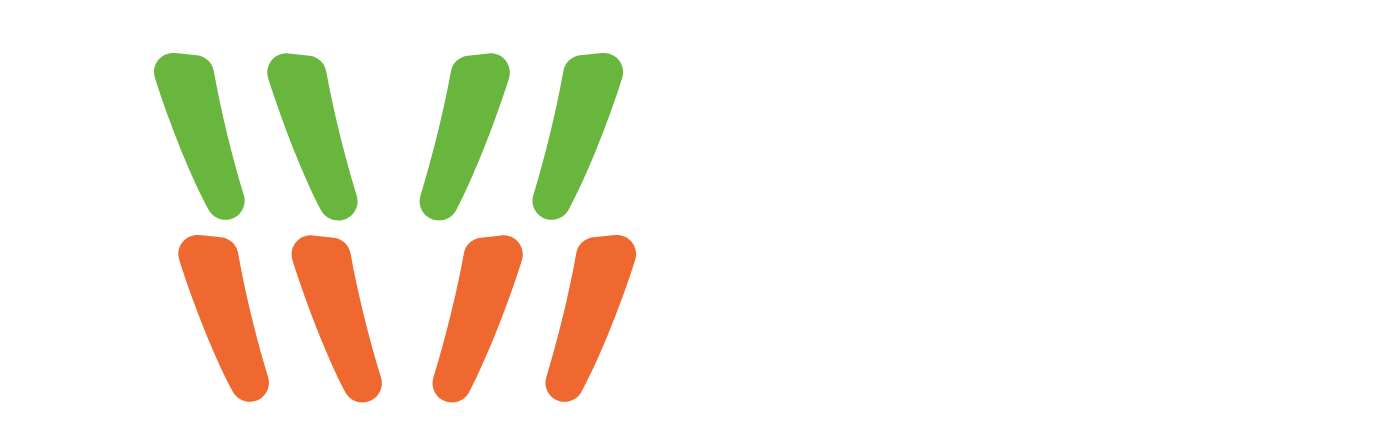 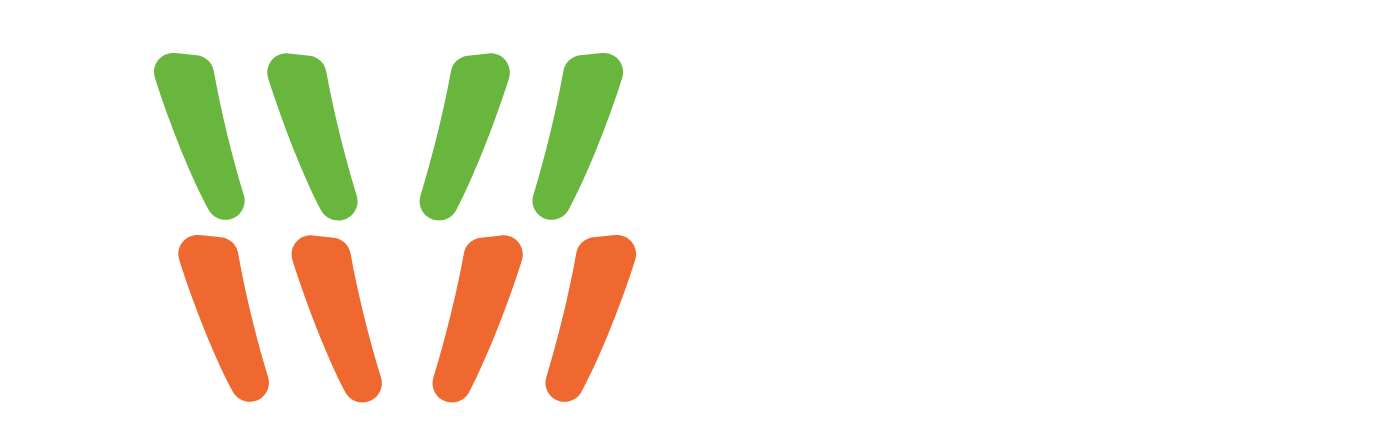 Avec la mesure comme métier, il est facile de changer de secteur d’activité ou de poste au sein d’une entreprise
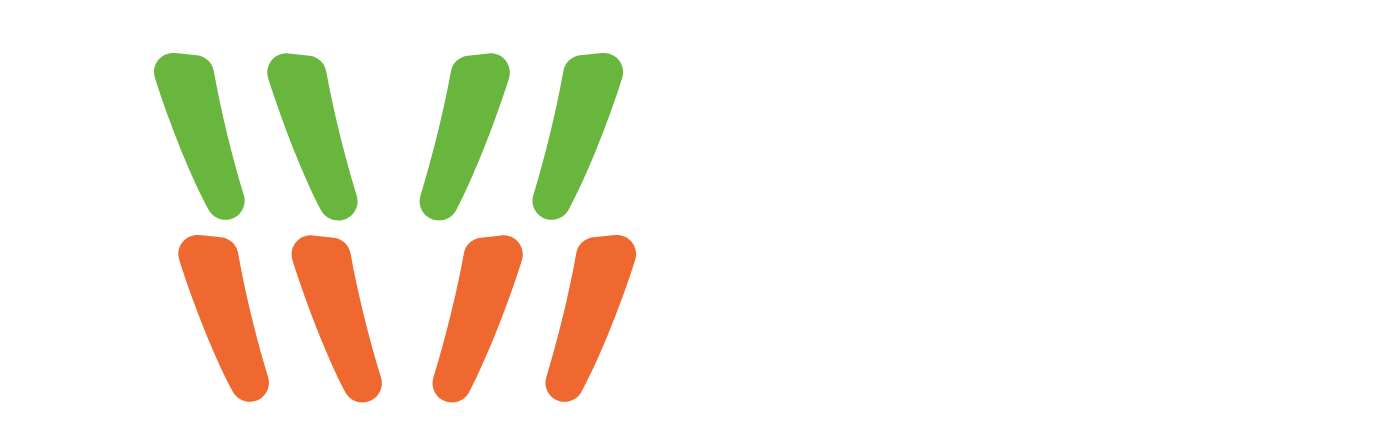 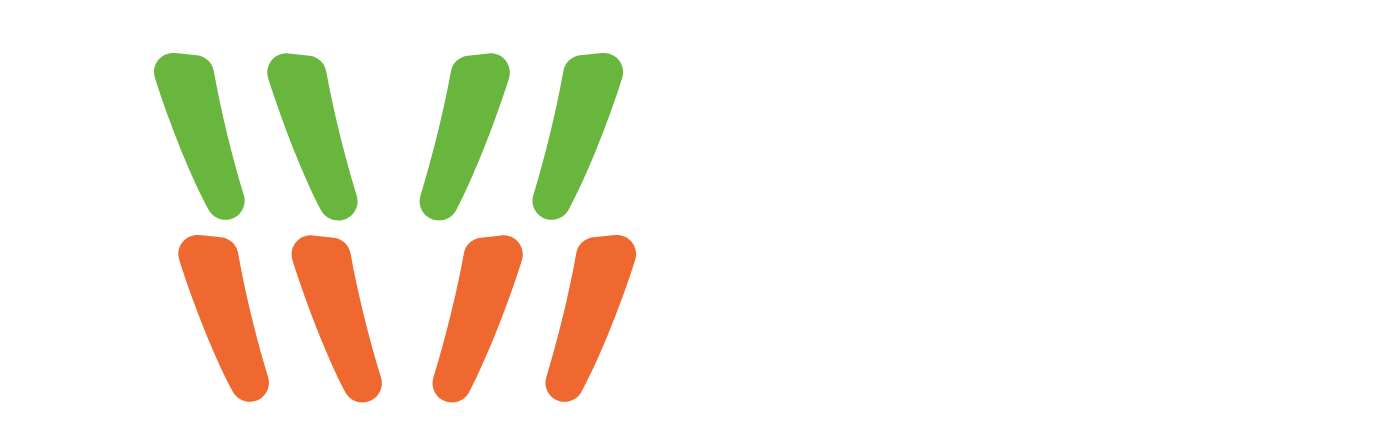 Pas de problème pour trouver un emploi
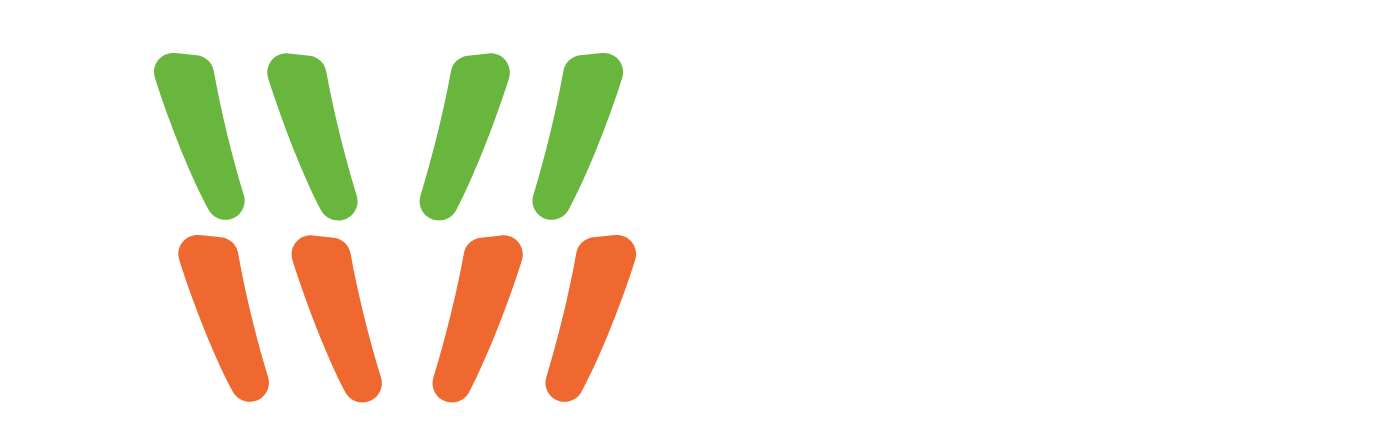 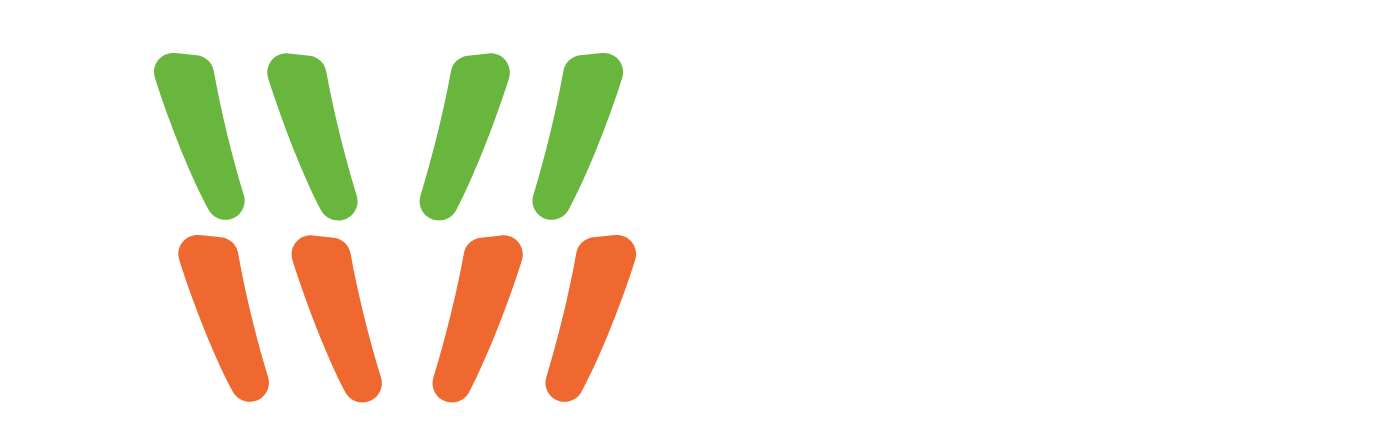 Métier sain dans un milieu sain
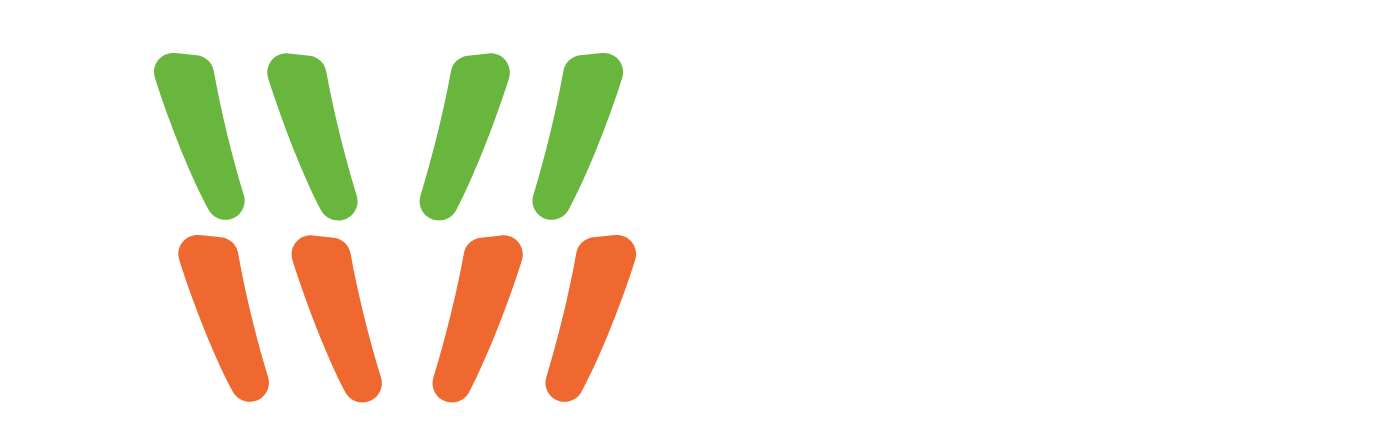 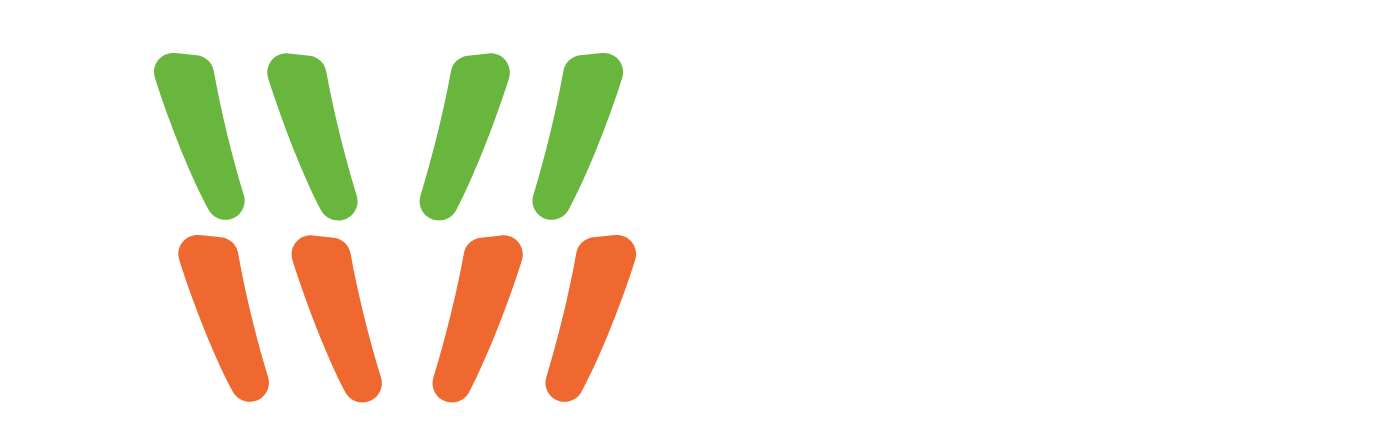 Métier passionnant, pas 2 journées identiques
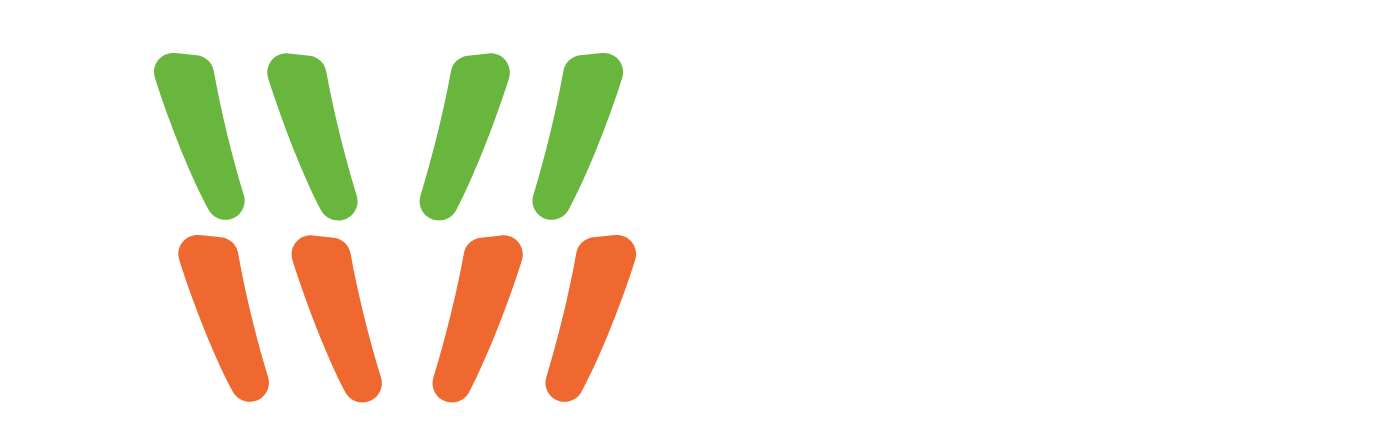 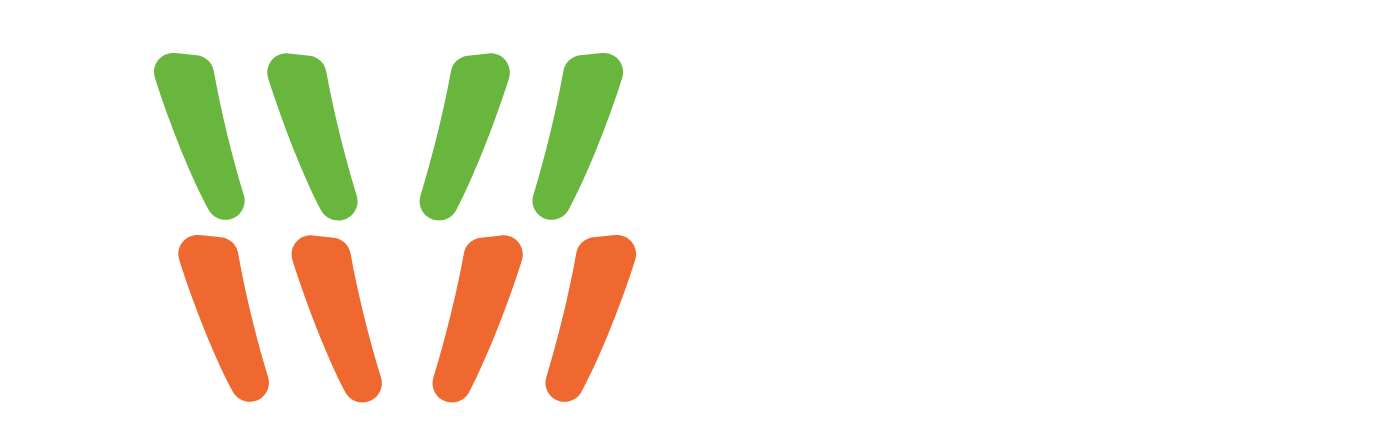 Mesurer pour protéger l’environnement et les personnes
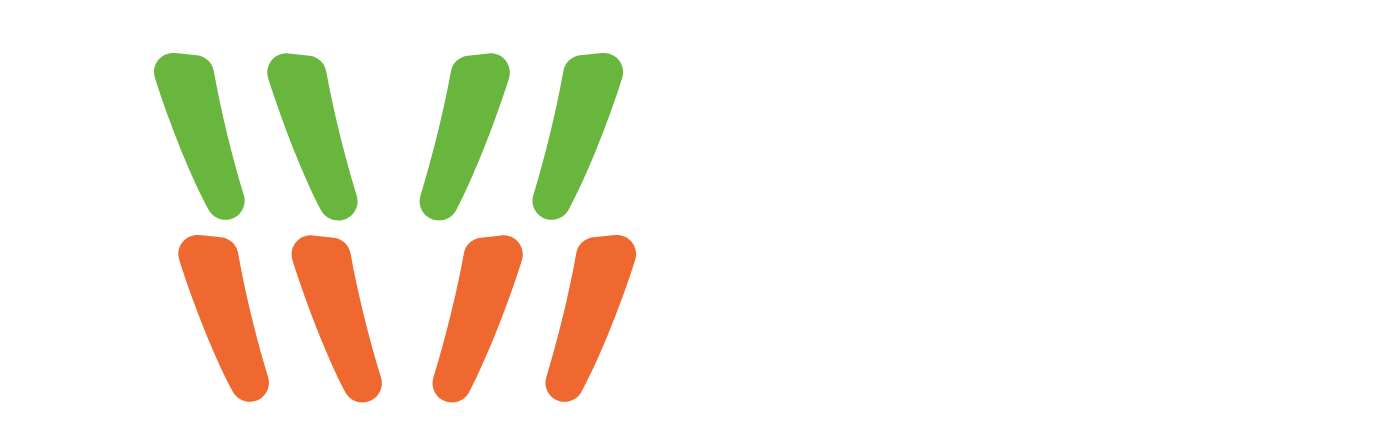 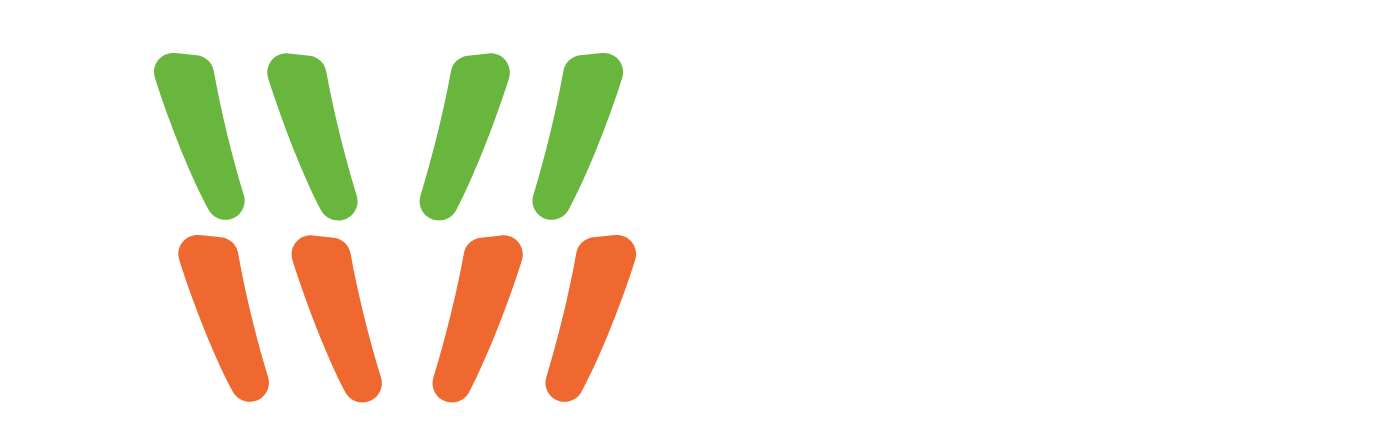 Travailler en faisant du tourisme industriel
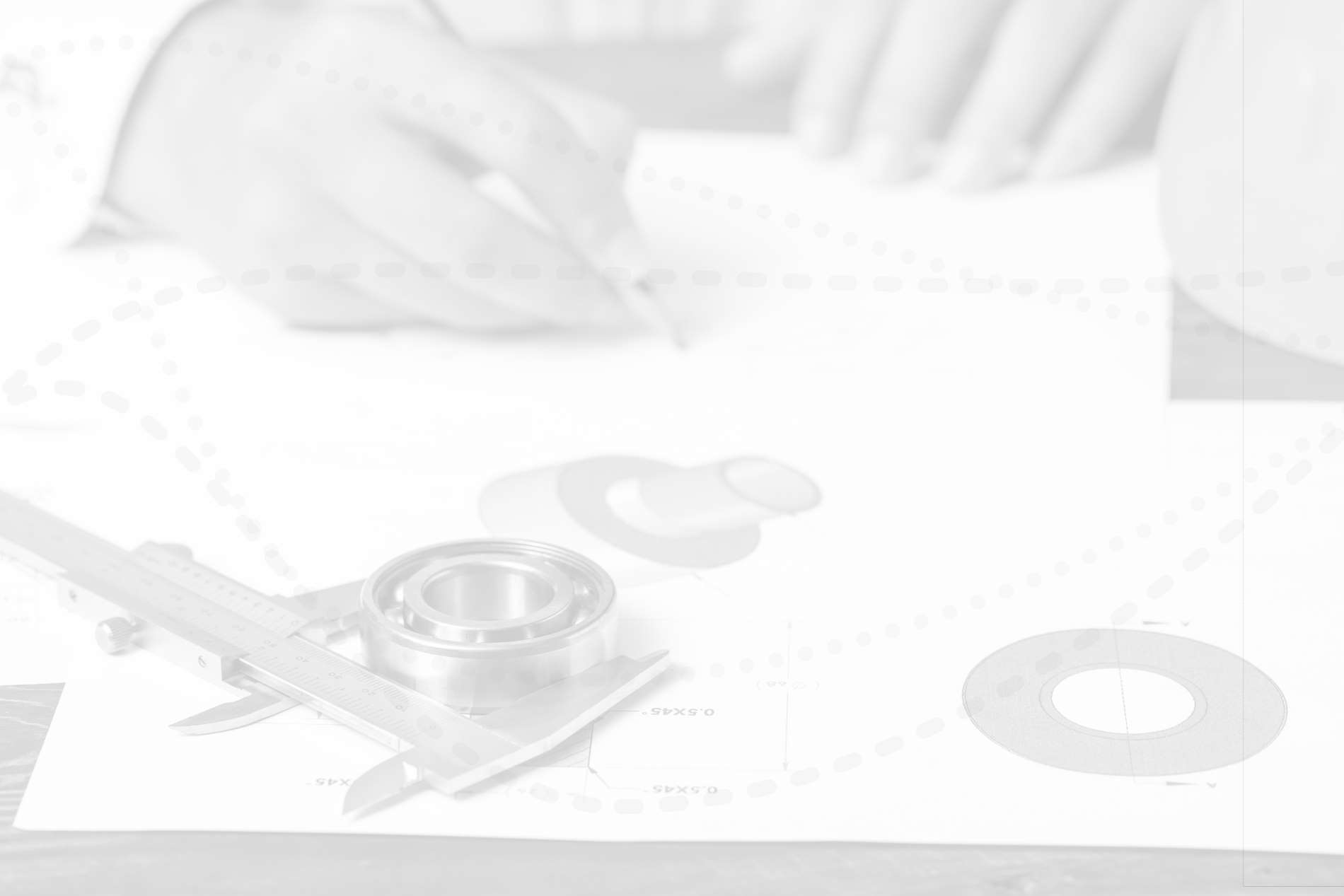 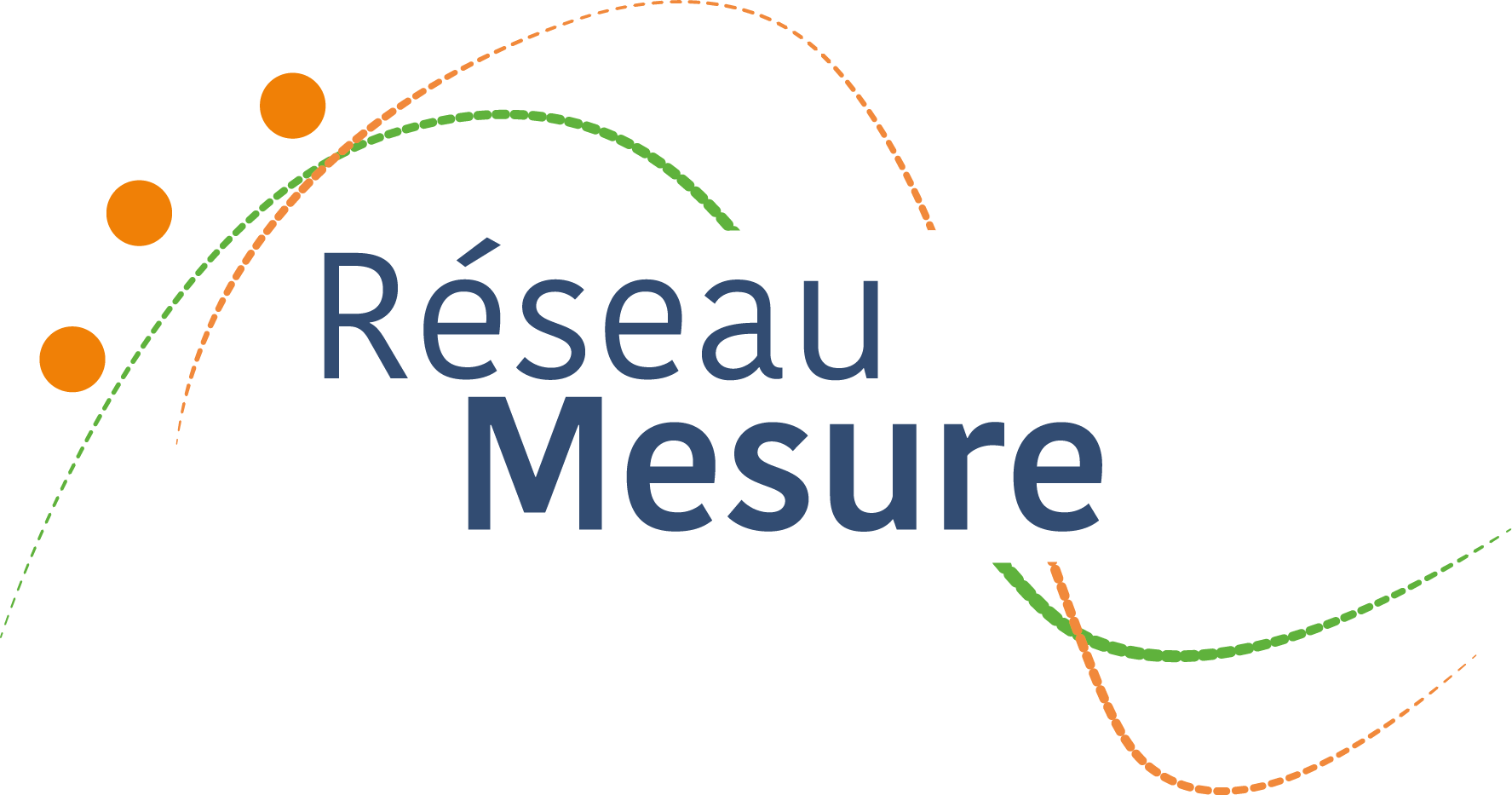 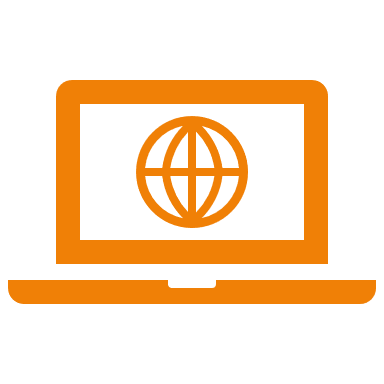 Cliquer ici ->
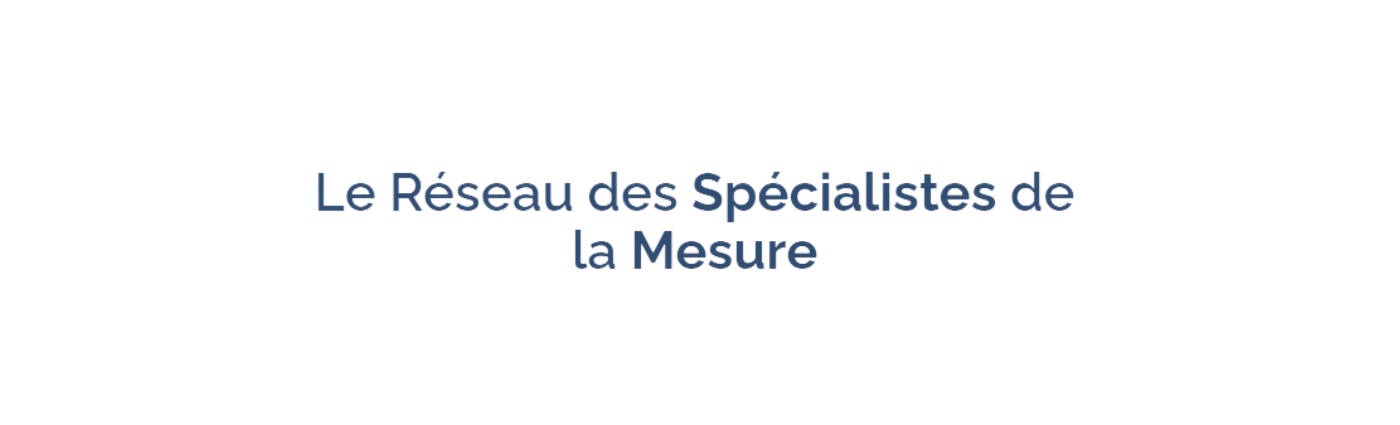 www.reseau-mesure.com